Verbs
Verbs are words that show an action, either a MENTAL or PHYSICAL action…

He talked.  She sleeps. They laugh.

…or a state of being:

He is a doctor.  They become fat.  He appears strange.

The 3 verbs on the preceding line are called LINKING verbs, because what comes after the verb either describes (adjective) or renames (noun/pronoun) what comes before the verb:

he = doctor		they = fat 		he = strange
Verbs can take all sorts of different endings.  Consider the simple word “eat”:

He eats.  He is eating.  He ate.  He has eaten.

In one sentence, for example, we’re talking about something that’s happening right now (present tense).  In another, we’re talking about something that’s already happened (past tense).
But all involve the action “eat.”

Note that the second sentence has two verbs: “is” & “eating.”  “Is” is called the helping (auxiliary) verb, & “eating” is called the main verb.
There are a number of helping verbs:

is, are, was, were, be, being, been, am
I am eating.  They were eating.
have, has, had
You have eaten.  He had eaten.
do, did
I do eat a lot.  You did eat a lot.

There are other verbs that work like helping verbs.  They’re called MODAL verbs, but all you need to know for now is that they’re verbs that go in front of action verbs:

will, would, should, may, might, can, could, must

He will eat.  You should eat.  They can eat.  I must eat. 

There is a LOT to know about verbs, but for now, let’s just make sure you can identify them.
Click on the verb in the following sentences.

Late in the morning Janet woke up her friend.
No.  That is NOT a verb.
“Morning” is NOT a verb.  You can say, “I am eating,” but you canNOT say, “I am morning.”  You can’t “morn” something.  (Don’t get confused with the word “mourn.”)  Think about the fact that the word “the” is in front of it.  That should be a big hint to you that “morning” is a noun.
YES!  “Woke” is the verb.
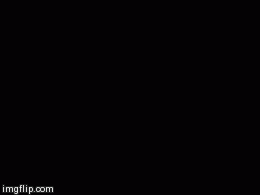 The little boy seems so sad right now.
No.  That is NOT a verb.
YES!  “Seems” is the verb.  Specifically, it’s a linking verb, because “sad” describes what comes before the verb:

The little boy seems so sad right now.
boy = sad
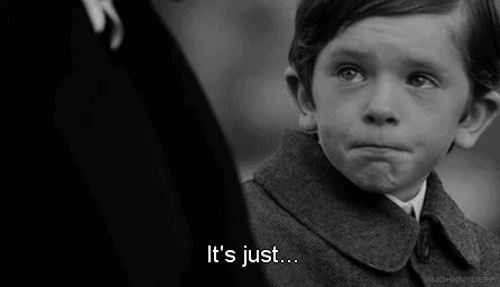 The kids left during the best part of the movie.
No.  That is NOT a verb.
No.  “During” is NOT a verb.  What would it mean if I said, “I am during”?  That doesn’t mean anything.  What action does “during” show?  It doesn’t.  Remember, a verb shows an action or a state of being.
YES!  “Left” is the verb.

Hopefully, “during” didn’t trip you up. “During” is NOT a verb.  What would it mean if I said, “I am during”?  That doesn’t mean anything.  What action does “during” show?  It doesn’t.  Remember, a verb shows an action or a state of being.
Yesterday that girl sat on the left side.
No.  That is NOT a verb.
Yes!  “Sat” is the verb.

Note that this sentence, like the last one, contained the word “left.”  But this time, “left” was not a verb.

The kids left during the best part of the movie.
Yesterday that girl sat on the left side.

In the first sentence, “left” shows an action.  In the second, “left” is an adjective modifying the noun “side.”
Lots of times a word can be more than one part of speech.  Depending on how it’s used, it can be a verb, adjective, or noun:

I opened the book.				verb
The book is open.				adjective
The truth is out in the open.		noun

I touched the velvet.			verb
A baby knows his mother’s touch.	noun

He punched the bag.			verb
He drank a cup of punch.			noun
Identify all verbs, including helping verbs & modal verbs .

Last summer became something of a nightmare.  We went to Madrid our first weekend in Barcelona, and we went to Venice the second weekend.  My sister and I arrived at our apartment Sunday night at 1:45 am.  I was looking forward to a peaceful two weeks with no travel plans and slept in the next morning.

At 1:30 the next afternoon, all heck broke loose.  A student called me from school and told me that she and the other three girls in her home had been bitten by bed bugs.  She handed the phone to the secretary, who told me that another of my students had fallen and twisted her ankle and had been trying to call me.  I asked Catalina, the secretary, for new homes for the students, and she told me that they should come with their suitcases the next day.  I, however, told her that there was no way I would send those girls back to bug-ridden beds, so she said she would find them new homes for that night.

I then called the student who had twisted her ankle, took a taxi to her apartment, and then took her to the hospital.  At the hospital, I felt my phone’s vibration, although it wasn’t set on vibrate.  I saw I had missed three calls.  I returned them and then realized my phone wasn’t ringing, and when it vibrated, it vibrated only once.

I took my student downstairs in a wheelchair, and we got in a taxi.  Then I met all the other students for two hours of conversation.  The four bed bug girls had been assigned new homes, but two hadn’t gone to the new home yet, and they brought their laundry with them to the restaurant.  The next two days were a blur of laundry trips, cortisone cream, and phone repair.

As I was getting off the plane in Atlanta, I was chatting with a lady and explained that I direct a study abroad program in Barcelona every year.  She said, “That’s a good way to get a free trip.”  I won’t tell you where I buried the body.
Last summer became something of a nightmare.  We went to Madrid our first weekend in Barcelona, and we went to Venice the second weekend.  My sister and I arrived at our apartment Sunday night at 1:45 am.  I was looking forward to a peaceful two weeks with no travel plans and slept in the next morning.

At 1:30 the next afternoon, all heck broke loose.  A student called me from school and told me that she and the other three girls in her home had been bitten by bed bugs.  She handed the phone to the secretary, who told me that another of my students had fallen and twisted her ankle and had been trying to call me.  I asked Catalina, the secretary, for new homes for the students, and she told me that they should come with their suitcases the next day.  I, however, told her that there was no way I would send those girls back to bug-ridden beds, so she said she would find them new homes for that night.

I then called the student who had twisted her ankle, took a taxi to her apartment, and then took her to the hospital.  At the hospital, I felt my phone’s vibration, although it wasn’t set on vibrate.  I saw I had missed three calls.  I returned them and then realized my phone wasn’t ringing, and when it vibrated, it vibrated only once.

I took my student downstairs in a wheelchair, and we got in a taxi.  Then I met all the other students for two hours of conversation.  The four bed bug girls had been assigned new homes, but two hadn’t gone to the new home yet, and they brought their laundry with them to the restaurant.  The next two days were a blur of laundry trips, cortisone cream, and phone repair.

As I was getting off the plane in Atlanta, I was chatting with a lady and explained that I direct a study abroad program in Barcelona every year.  She said, “That’s (is) a good way to get a free trip.”  I won’t (will not) tell you where I buried the body.
Verb Identification Exercises page